Al-Farabi Kazakh National University
Higher School of Medicine
Aldehydes and ketones
INSTRUCTORS
Gulnaz Seitimova, PhD, Chemistry

Bates Kudaibergenova, PhD, Chemistry

Dias Tastanbekov, MSc, Chemistry
LEARNING OUTCOMES
As a result of the lesson you will be able to:
Topics
- The Carbonyl Group,  Naming Simple Aldehydes and Ketones- Properties of Aldehydes and Ketones- Some Common Aldehydes and Ketones- Oxidation of Aldehydes- Reduction of Aldehydes and Ketones- Addition of Alcohols: Hemiacetals and Acetals
- identify a carbonyl group, its polarity and shape
- name and draw simple aldehydes and ketones given a structure or a name
- describe the polarity, hydrogen bonding, and water solubility of aldehydes and ketones
- identify the products of the reduction of aldehydes and ketones
- identify the differences between hemiacetals, hemiketals, acetals, and ketals
- predict the products of hemiacetal, hemiketal, acetal, and ketal formation and their hydrolysis
Literature
Organic Chemistry. International student version. 10ed. T.w.Graham Solomons, Craig. B. Fryhle., pp. 729-778
Topic - the Carbonyl Group

In organic chemistry, a carbonyl group is a functional group composed of a carbon atom double-bonded to an oxygen atom: C=O. It is common to several classes of organic compounds, as part of many larger functional groups. A compound containing a carbonyl group is often referred to as a carbonyl compound.
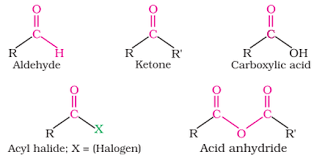 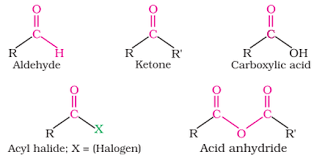 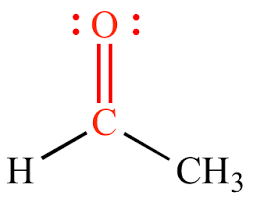 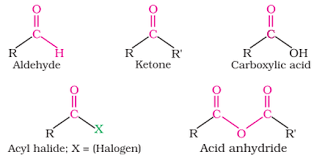 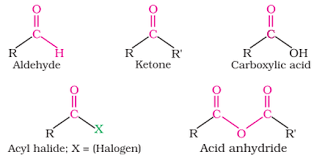 Carbonyl Group (I)
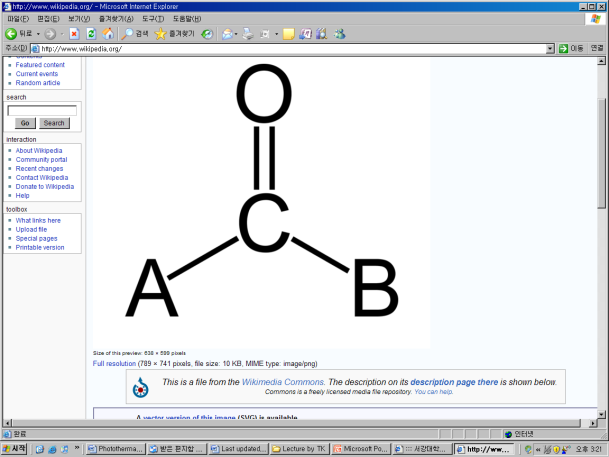 Carbonyl Compounds
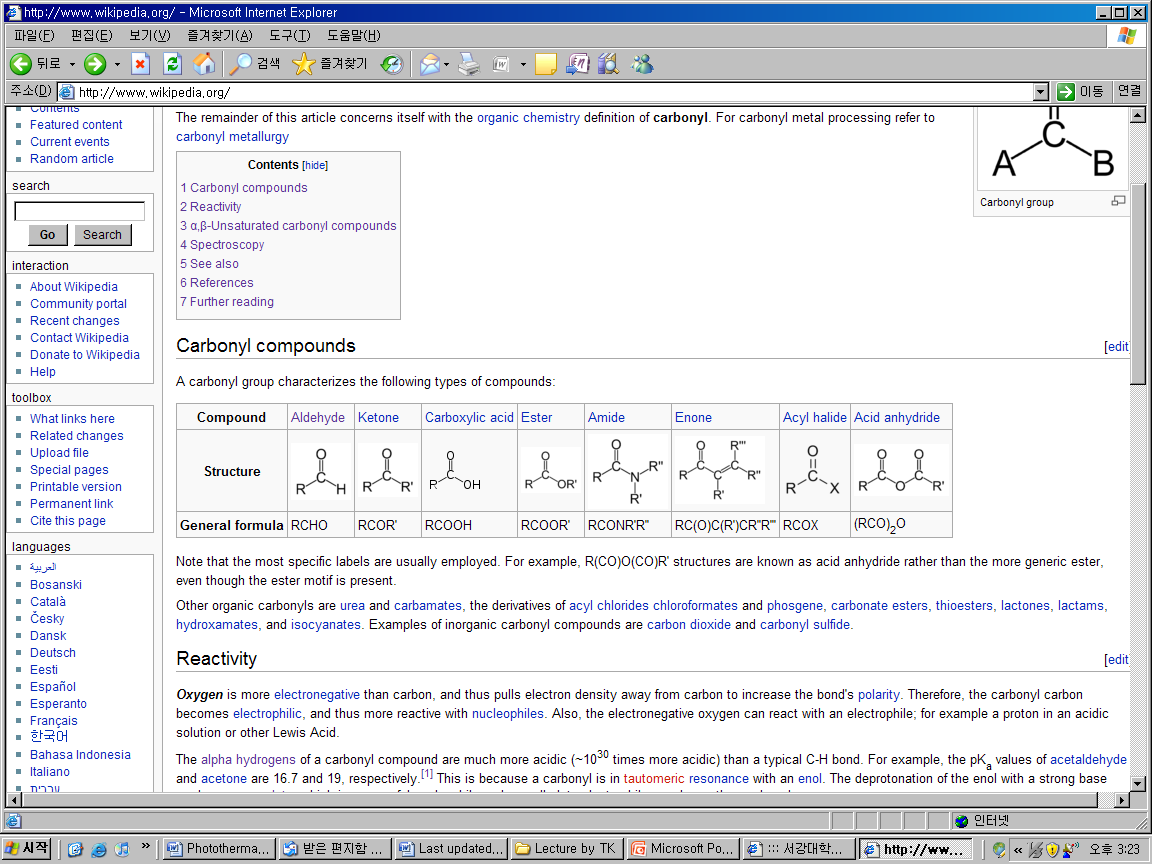 The alpha hydrogens of a carbonyl compounds are much more acidic than a typical C-H bond.
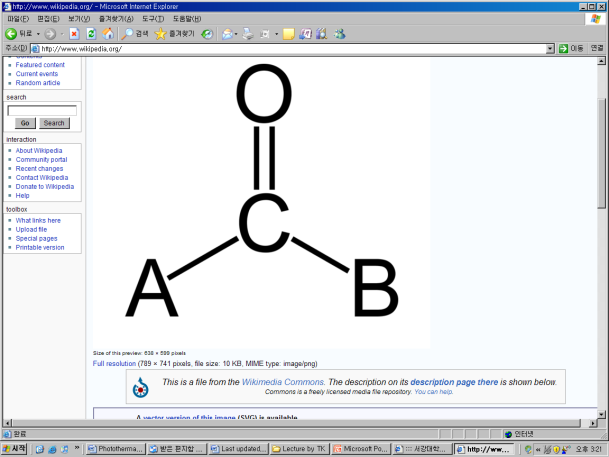 Carbonyl Group (II)
Oxygen is more electronegative than carbon. Therefore, the carbonyl carbon becomes electrophilic, and thus more reactive with nucleophiles. The oxygen can react with an electrophile such as a proton and other Lewis acids
Carbonyl Group - polarity and shape
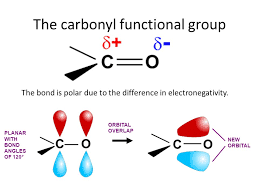 The bond is polar due to the difference in electronegativity.
Orbital overlap
Planar with bond angle 120o
new orbital
Properties of Aldehydes and Ketones
Aldehydes and Ketones have higher boiling points than hydrocarbons, but have lower boiling points than alcohols, because they have no H attached to the O.
Aldehydes and Ketones have strong odors, and are often used as flavorings or scents.
Small aldehydes are reasonably soluble in water. Large aldehydes are less polar and dissolve more readily in nonpolar organic solvents
The C1 and C2 aldehydes are gases at room temperature.
The C3 through C11 straight-chain saturated aldehydes are liquids, and the higher aldehydes are solid
Describe the polarity, hydrogen bonding, and water solubility of aldehydes and ketones
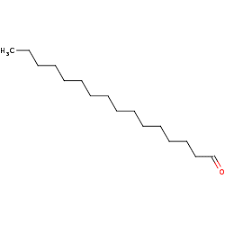 long chain, so non-polar.
non-polar, so don’t soluble in water.
non-polar, so high solubility in non-polar solvents
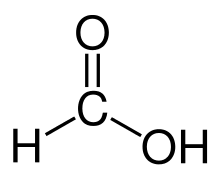 short chain, so polar.
polar, so soluble in water.
polar, so low solubility in non-polar solvents
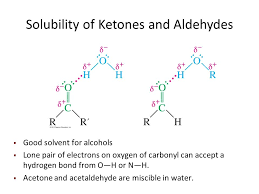 Good solvents for alcohols

Lone pair of electron on oxygen of carbonyl can accept a hydrogen bond from O⧿H or N⧿H

Acetone and acetaldehyde are miscible in water
Nomenclature of Aldehydes
Acyclic aliphatic aldehydes are named as derivatives of the longest chain containing the aldehyde group by changing the suffix –e of the parent alkane to –al.
-CHO group is attached to a ring, the suffix –carbaldehyde may be used.
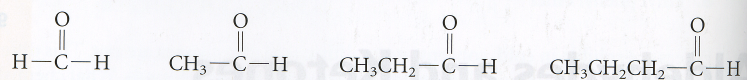 methanal
(formaldehyde)
ethanal
(acetaldehyde)
propanal
(propionaldehyde)
butanal
n-butyraldehyde
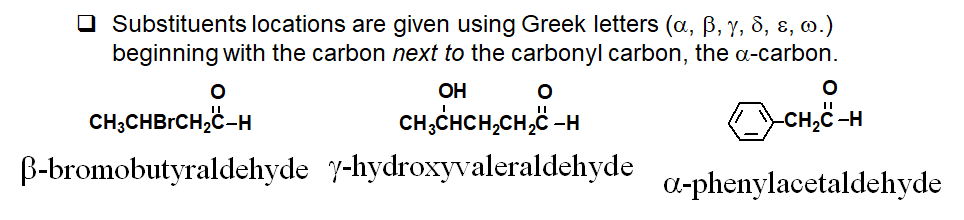 Nomenclature of Ketones
Ketones are named using IUPAC nomenclature by changing the suffix –e of the parent alkane to –one.
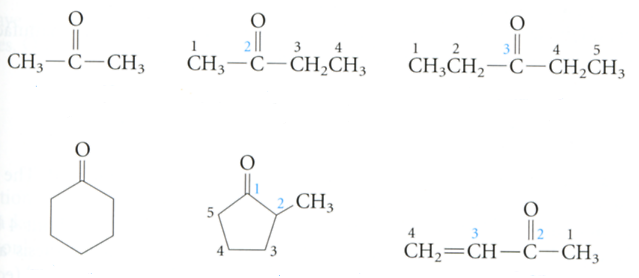 propanone
(acetone)
3-pentanone
(diethyl ketone)
2-butanone
(ethyl methyl ketone)
3-buten-2-one
(methyl vinyl ketone)
2-methyl cyclopentanone
cyclohexanone
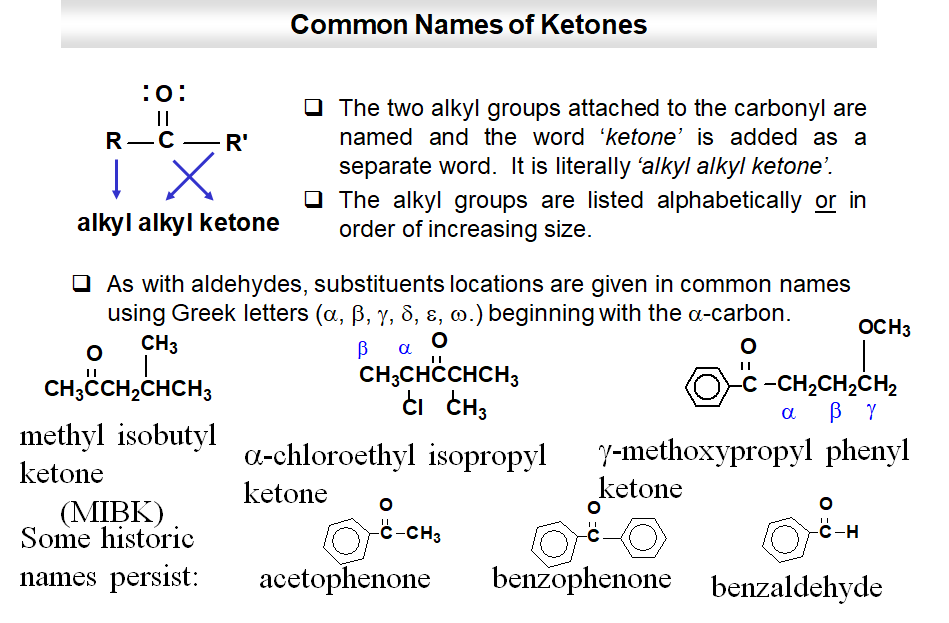 Name and draw simple aldehydes and ketones given a structure or a name
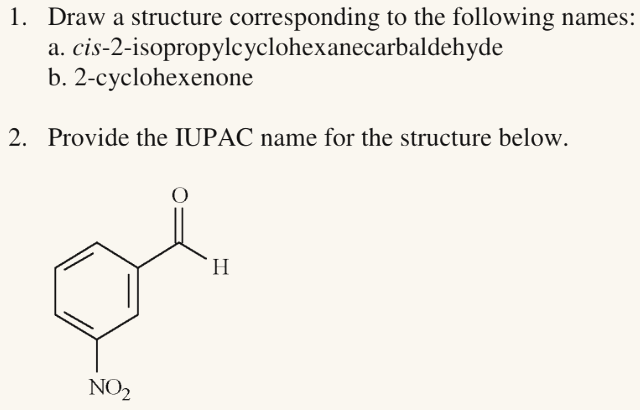 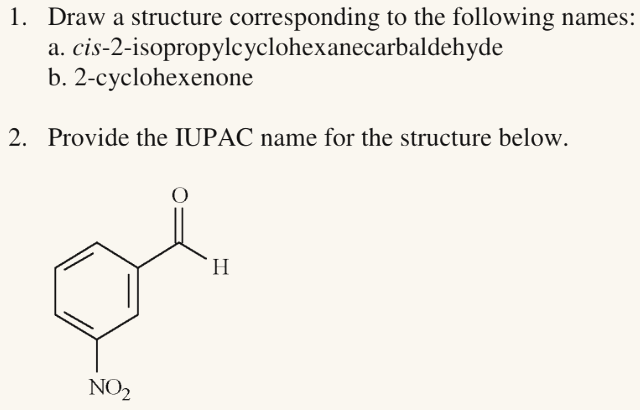 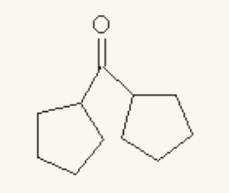 Name and draw simple aldehydes and ketones given a structure or a name
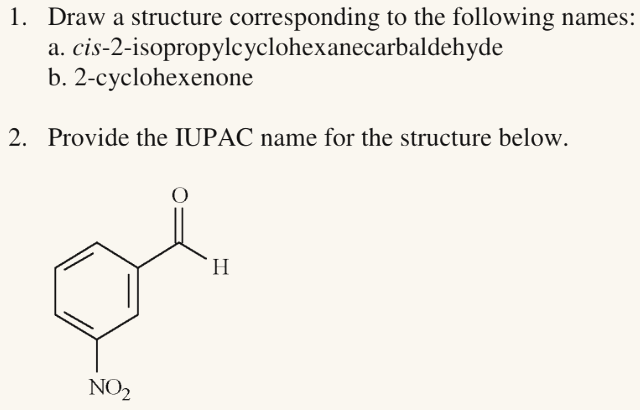 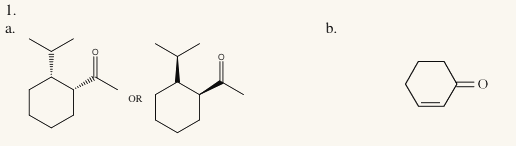 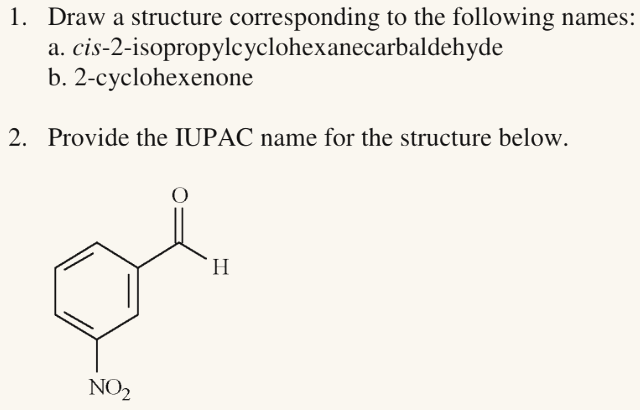 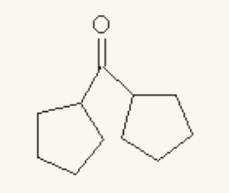 meta-nitro
benzaldehyde
dicyclopentyl
ketone
name and draw simple aldehydes and ketones given a structure or a name
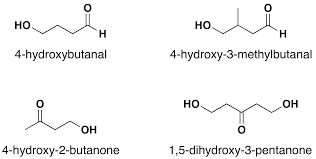 name and draw simple aldehydes and ketones given a structure or a name
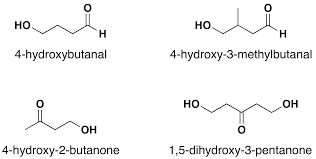 Synthesis of Aldehydes and Ketones
Aldehydes can be prepared by reacting a primary alcohol with an oxidizing agent (an chromium (VI) oxidizing agent)
Ketones can be created by oxidation of secondary alcohol
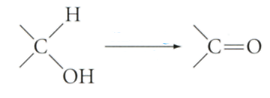 oxidizing
agent
Reactions of Aldehydes and Ketones
Let’s focus on the reactivity of the carbonyl group!!!
Nucleophilic Addition
Ketones are less reactive than aldehydes
Reduction and Oxidation
Keto-Enol Tautomerism
The Aldol Condensation
- Reduction of Aldehydes and Ketones
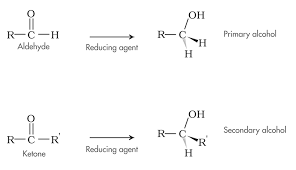 Primary alcohol
Aldehyde
Reducing agent
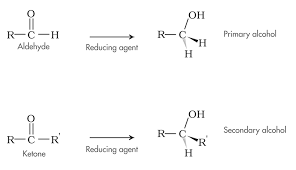 Secondary alcohol
Reducing agent
Keton
- Oxidation of Aldehydes
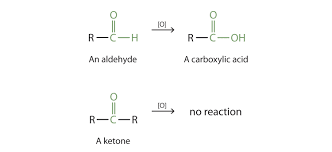 A carboxylic acid
An aldehyde
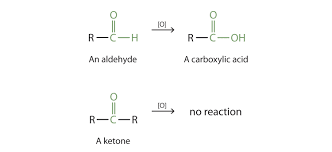 no reaction
A ketone
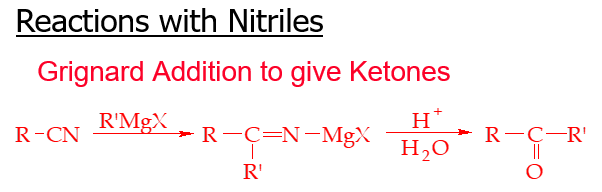 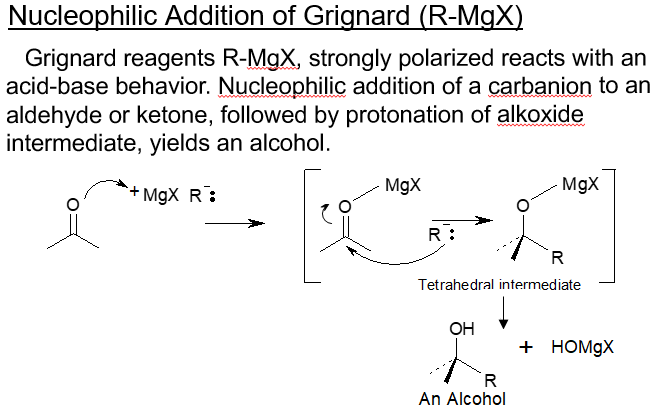 identify the products of the reduction of aldehydes and ketones
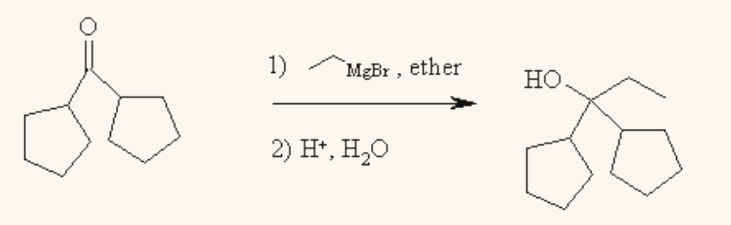 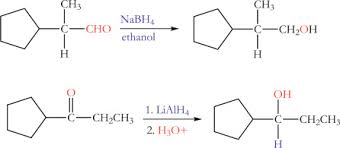 identify the products of the reduction of aldehydes and ketones
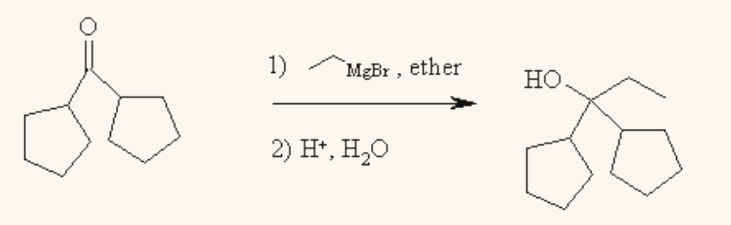 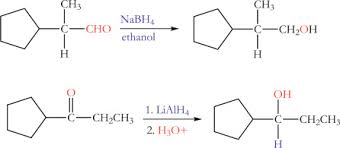 [Speaker Notes: MgOHBr    H-OH]
- Some Common Aldehydes and Ketones
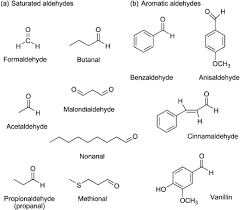 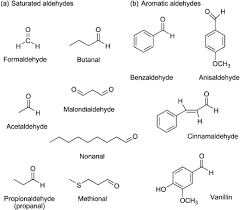 Propionaldehyde
(propanal)
Formaldehyde
Butanal
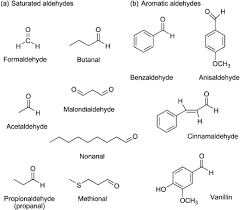 Anizaldehyde
Benzaldehyde
Methional
Malondialdehyde
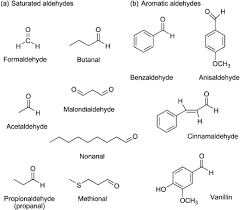 Acetaldehyde
Cynnamaldehyde
Nonanal
Vanilin
Common odors with carboxyl group
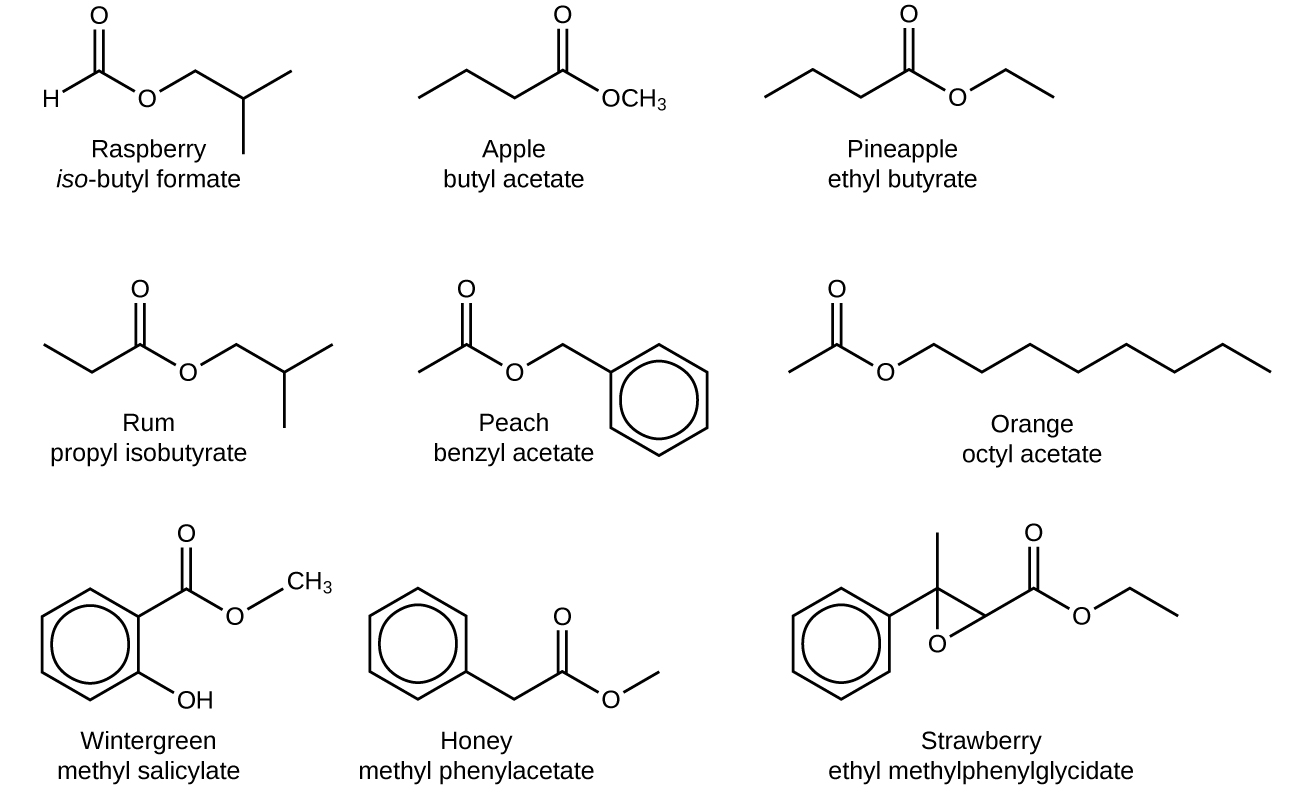